Использование информационнокомпьютерных технологий в музыкальном развитии дошкольников
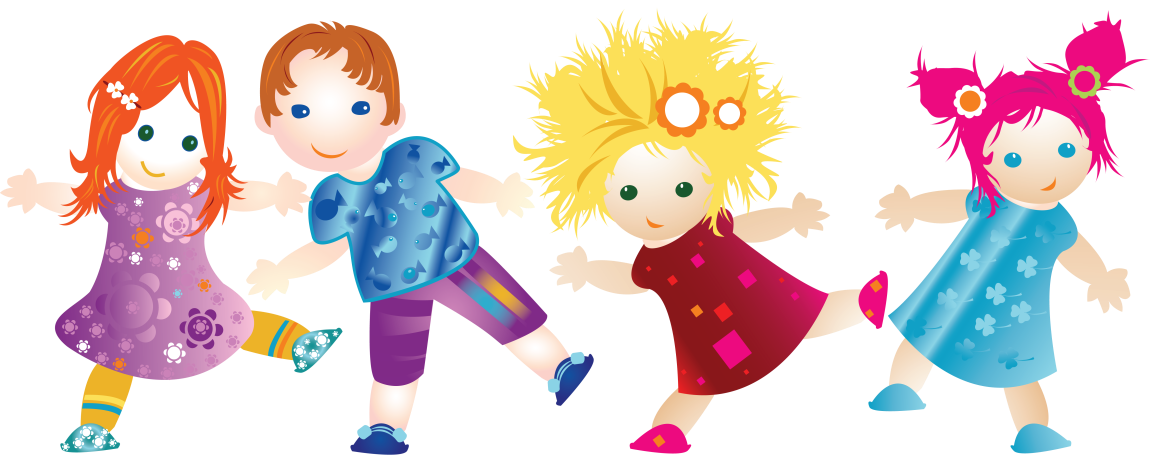 Компьютерные  (информационные) технологии обучения-
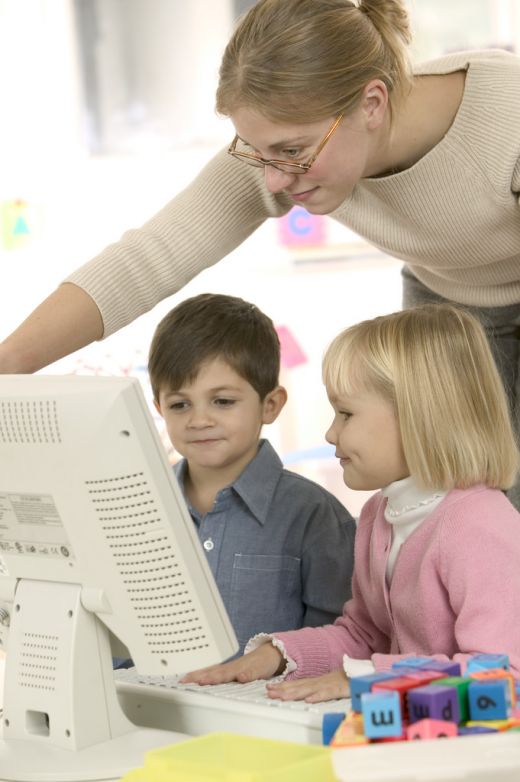 процесс подготовки  и передачи    информации   обучаемому, средством осуществления  которых   является компьютер.
Непосредственная образовательная деятельность
Формы использования ИКТ в работе музыкального руководителя
Работа с родителями
Праздники и развлечения
Использования ИКТ
в музыкальном развитии дошкольников, позволяет:
Возможности применения ИКТ  в музыкальном воспитании дошкольников.
Мультимедиа презентации – электронные диафильмы, включающие в себя анимацию, аудио- и видеофрагменты, элементы интерактивности (реакцию на действия пользователя)- наиболее распространённый вид представления демонстрационных материалов.
Использование мультимедиа презентаций целесообразно как с помощью компьютера, так и с помощью мульти-медийного проекционного экрана.
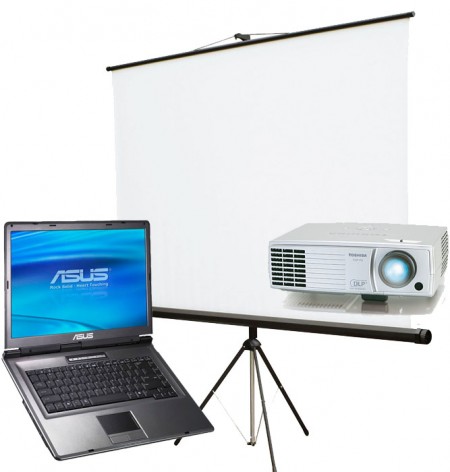 Использование презентаций по  видам музыкальной деятельности:
Восприятие музыки:                                        




Музыкально – 
   ритмические движения
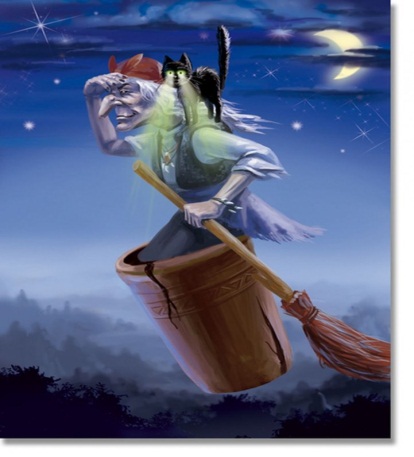 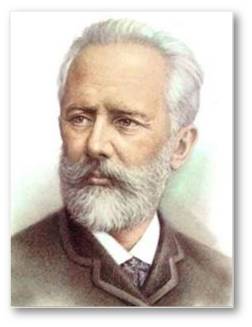 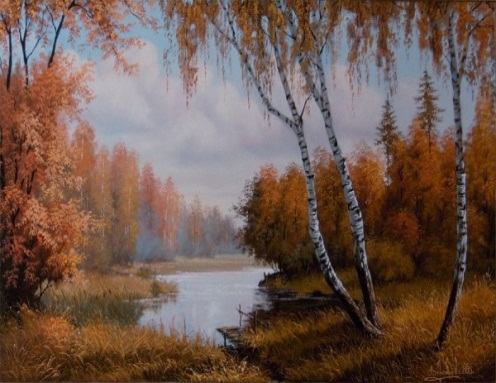 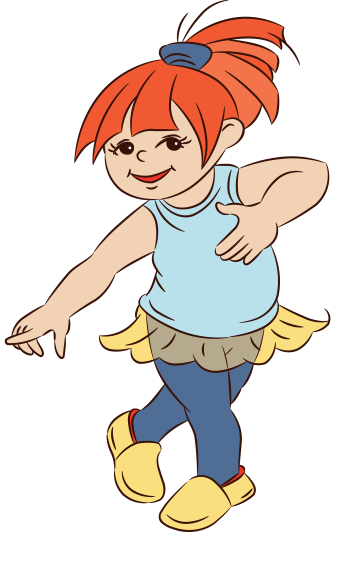 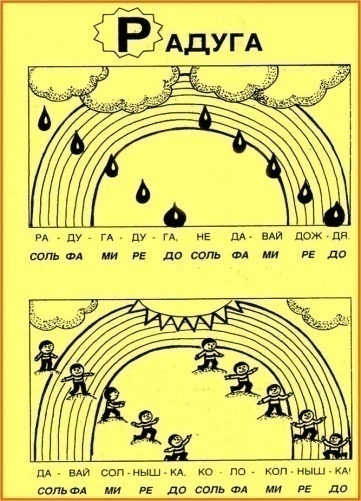 Пение:






 
 Музыкально – дидактические игры:
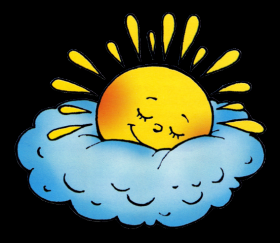 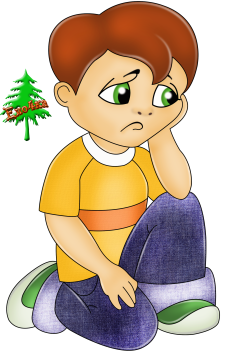 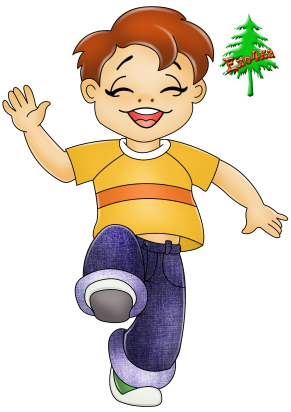 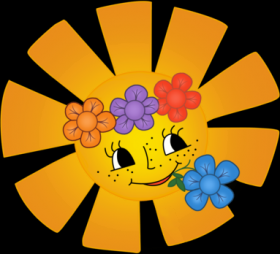 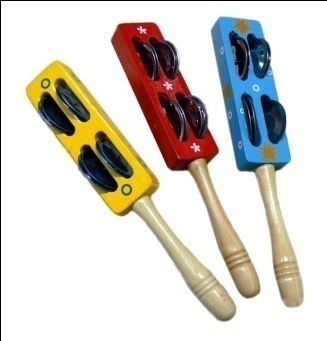 Игра на детских музыкальных инструментах





Знакомство с разными видами искусства.
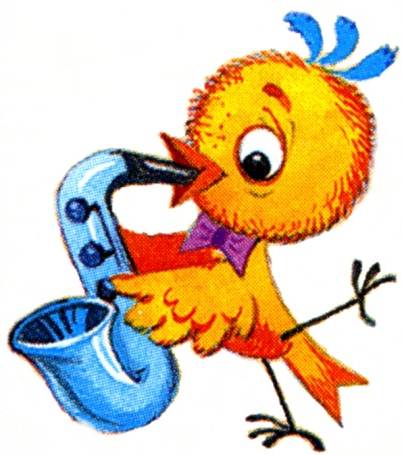 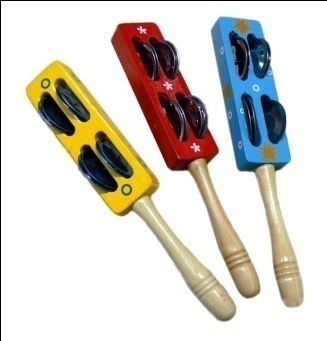 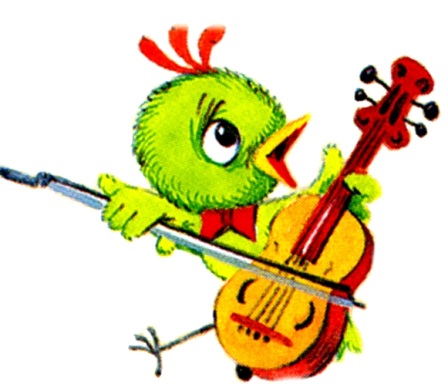 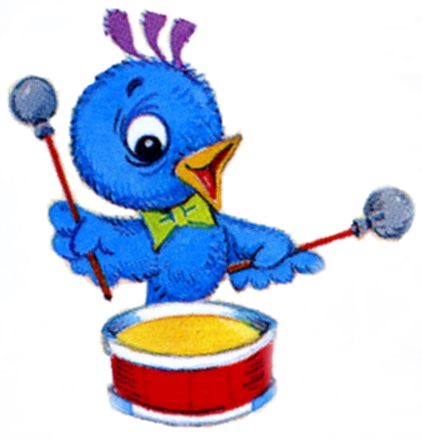 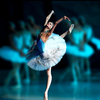 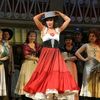 Использование ИКТ в музыкальном   воспитании дошкольников -это только средство для реализации целей и задач, поставленных перед педагогом.
    Главенствующая роль в музыкальном воспитании всегда останется за музыкальным руководителем!
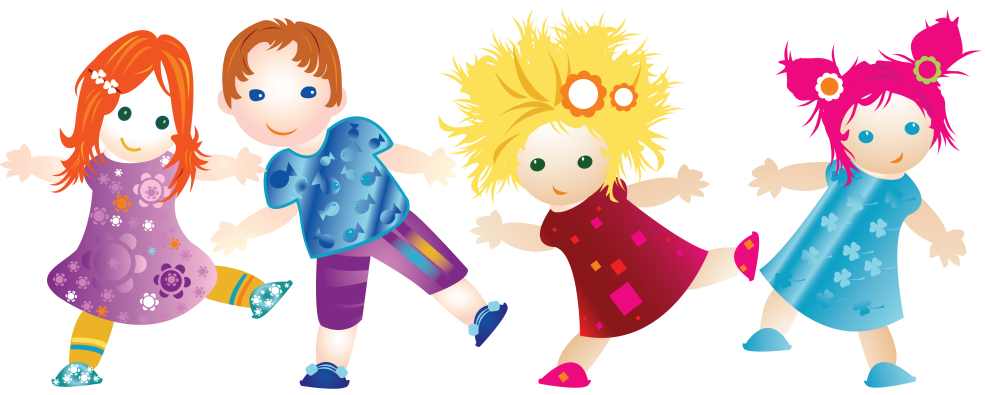 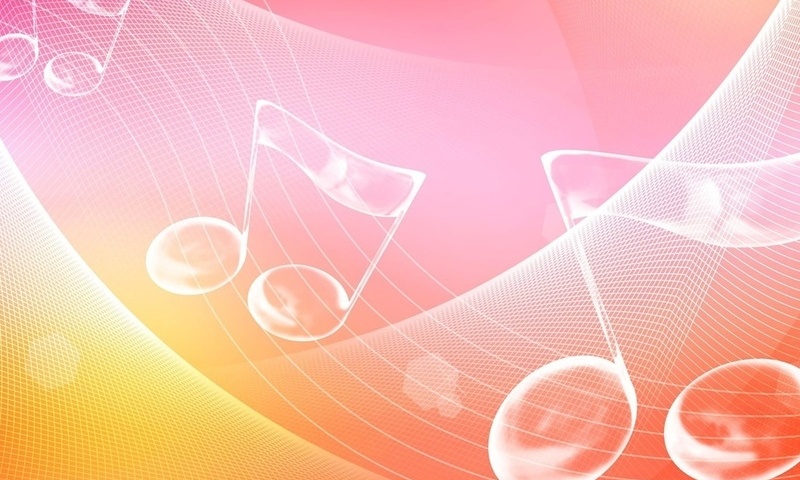 Доклад подготовила :Музыкальный руководитель/ХОРЕОГРАФ/Потапова Т.Б.МБДОУ № 66 «НЕПОСЕДЫ» г.о. Мытищи Московской областиСпасибо за внимание!